Første dag på Tican
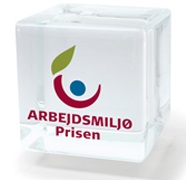 1
Tillidsmanden
Rundvisning ,information osv osv osv
Arbejdsmiljø i skinke afdelingen
3
Skema for instruktion af nye medarbejdere
4
Sikkerhed i skinke afdelingen
Påbudt sikkerhedsudstyr
Knivhåndtering
Gennemgang af APV
Indstilling af bord og løft af kasser
Flugtveje og førstehjælpskasse
Hjertestarter og behandlerrum
Indberetning af ulykker og nærvedulykker
Underskrift af med.arbejder, arb.miljørep. og afd.mester
5
Arbejdsmiljøtavle
Info om elastikøvelser
Ulykkesstatistik
Beredskabsplan
Påbudt sikkerhedsudstyr
Nye tiltag
6
Ugentlig tavlemøde
Tavlemøde hver fredag
AU-gruppen, arb.miljørepræsentant, afd.mester deltager
KPI-tal
Løse problemer her og nu
7
Ulykkesfrekvens skinke afdelingen
8
Sikkerhedsrundering
Sikkerhedsrundering hver 3. måned

Opfølgende møde med alle arb.miljørepræsentanter

Opfølgning fra sidste møde
9
Ulykkesfrekvens 2007-2014
Mål i Frekvens.
28 i frekvens
25 i frekvens
20 i frekvens
10
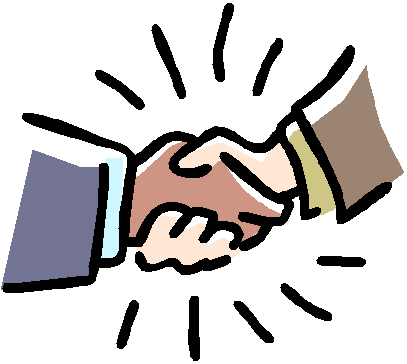 TAK FOR I DAG

Pas godt på Jer selv og Jeres kollegaer!!!